ACCIONES
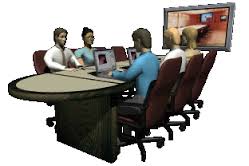 Sin duda invertir en la bolsa es una actividad apasionante y una forma muy atractiva de obtener buenos resultados en términos de rentabilidad, aunque sin el conocimiento necesario, es una actividad de alto riesgo.
Las acciones corresponden a un título de propiedad respecto del patrimonio de una empresa. 
Las acciones no sólo representan un instrumento de ahorro e inversión. También son un título de propiedad respecto del patrimonio de una empresa. 
Así, cada vez que usted compra una acción, pasa a ser propietario de una parte de la empresa, lo que se relaciona directamente con la cantidad de acciones que tenga. 
Por lo tanto, mientras más acciones tengan de una compañía, mayor será el porcentaje de la propiedad que usted controle.
 A su vez, las empresas emiten acciones como una forma de obtener financiamiento para sus distintos proyectos.
¿ QUÉ SON LAS ACCIONES ?
Cuando una empresa cotiza en Bolsa, sus acciones pueden negociarse en el mercado bursátil; los compradores y vendedores determinan el precio de las acciones. 
El resultado de multiplicar el precio de la acción en el mercado por el número de acciones existentes es igual al valor bursátil o capitalización de una empresa.
 Este criterio es muy útil para determinar el valor real de una empresa.
La determinación del precio de las acciones de las empresas supone, en definitiva, la valoración que hace el mercado sobre las expectativas de las empresas que cotizan. 
En este sentido, la Bolsa puede considerarse como un "barómetro" de la economía.
BARÓMETRO DE LA ECONOMÍA
Ganancia de Capital: 
Es la ganancia que se obtiene por la venta de una acción. 
Esta ganancia está determinada por el "mayor valor" que obtenga entre el precio al que compró la acción y el precio de venta.

Dividendos: 
Por ley, las sociedades anónimas deben repartir entre sus accionistas a lo menos el 30% de las utilidades que generen.
 Esa ganancia se reparte en proporción a la cantidad de acciones que cada persona posee.
rentabilidad de inversión
Participar en las ganancias de la sociedad: a través de las ganancias de capital y de los dividendos.
Derecho a voz y voto en junta de accionistas.
Derecho preferencial de suscripción en aumentos de capital.
Derecho a retiro en casos de fusiones y venta de activos esenciales.
Participar en el patrimonio que resulta de la liquidación de la sociedad.
Derechos al comprar acciones
Un índice bursátil corresponde a un estadístico compuesto, que trata de reflejar las variaciones de valor o rentabilidades promedio de las acciones que lo componen. 
Generalmente, las acciones que componen el índice tienen características comunes tales como: 
pertenecer a una misma bolsa de valores, 
tener una capitalización bursátil similar o pertenecer a una misma industria.
Estas son usualmente usadas como punto de referencia para distintas carteras, tales como los fondos mutuos.
Índice bursátil
Es una inversión de renta variable, por lo tanto, la ganancia no está asegurada.
Considere sus necesidades de liquidez.
Sólo invierta en la Bolsa recursos que no comprometan su futuro financiero.
Si invierte en acciones debe considerar el tema tributario. En Chile se cobra impuesto por la ganancia de capital (utilidad obtenida en la venta de un instrumento) y por los dividendos percibidos.
Siempre considere cuanto esta dispuesto a perder y su rentabilidad objetivo y busque aquellas operaciones que le permitan mantener dicha razón de riesgo y retorno.
CARACTERÍSTICAS
Para invertir en acciones es necesario estar informado del acontecer económico tanto a nivel internacional como local, por lo que la información es clave a la hora de tomar decisiones de inversión.
Aprenda a utilizar las principales herramientas de análisis bursátil y valorización de acciones.
Si desea invertir en acciones debe desarrollar y aplicar una estrategia de inversión que se encuentre definida acorde a su perfil de inversión.
CARACTERÍSTICAS
El análisis bursátil tiene como objetivo el estudio del comportamiento de los mercados financieros y de los valores que los constituyen. 
Con ese análisis se pretende conseguir información relevante que ayude en las decisiones de inversión en situaciones de incertidumbre.
Implica el mercado fluctuante la oferta y la demanda en un tiempo determinado un incremento o dimensión de la bolsa de valores teniendo en cuenta.
ANÁLISIS BURSÁTIL
Análisis gráfico y de indicadores técnicos.
Análisis fundamental o Financiero.
Ambas categorías parten de suposiciones diferentes a la hora de interpretar el comportamiento de los mercados financieros.
Pueden ser utilizadas en distintos tipos de activos financieros y pretenden en líneas generales, determinar que valores, activos, mercados pueden ser más atractivos o pueden esconder mayores rentabilidades futuras, o mejores perspectivas económicas.
ANÁLISIS BURSÁTIL
Definir el Perfil de Riesgo.
Analizar el Mercado.
Análisis de los Fundamentos.
Diseñar estrategia para identificar las señales de compra/venta.
Definir una buena Gestión Monetaria.
ESTRATEGIAS DE INVERSIÓN